2020
活动策划方案
2020 BUSENESS ACTIVITY PLANNING
详细内容……点击输入本栏的具体文字，简明扼要的说明分项内容，此为概念图解，请根据您的具体内容酌情修改
策划者：xiazaii  时间：20.05
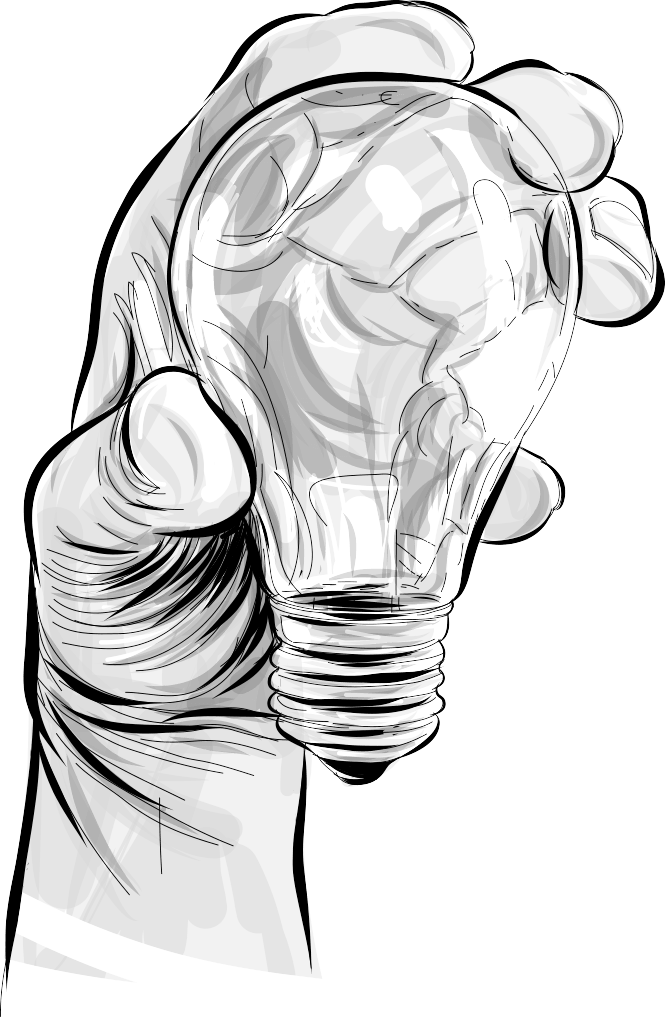 01
活动运作方式
活动内容构成
活动总体思路
目
详细内容……点击输入本栏的具体文字
详细内容……点击输入本栏的具体文字，
详细内容……点击输入本栏的具体文字
02
录
活动效果预期
详细内容……点击输入本栏的具体文字
03
04
活动经费预算
详细内容……点击输入本栏的具体文字
05
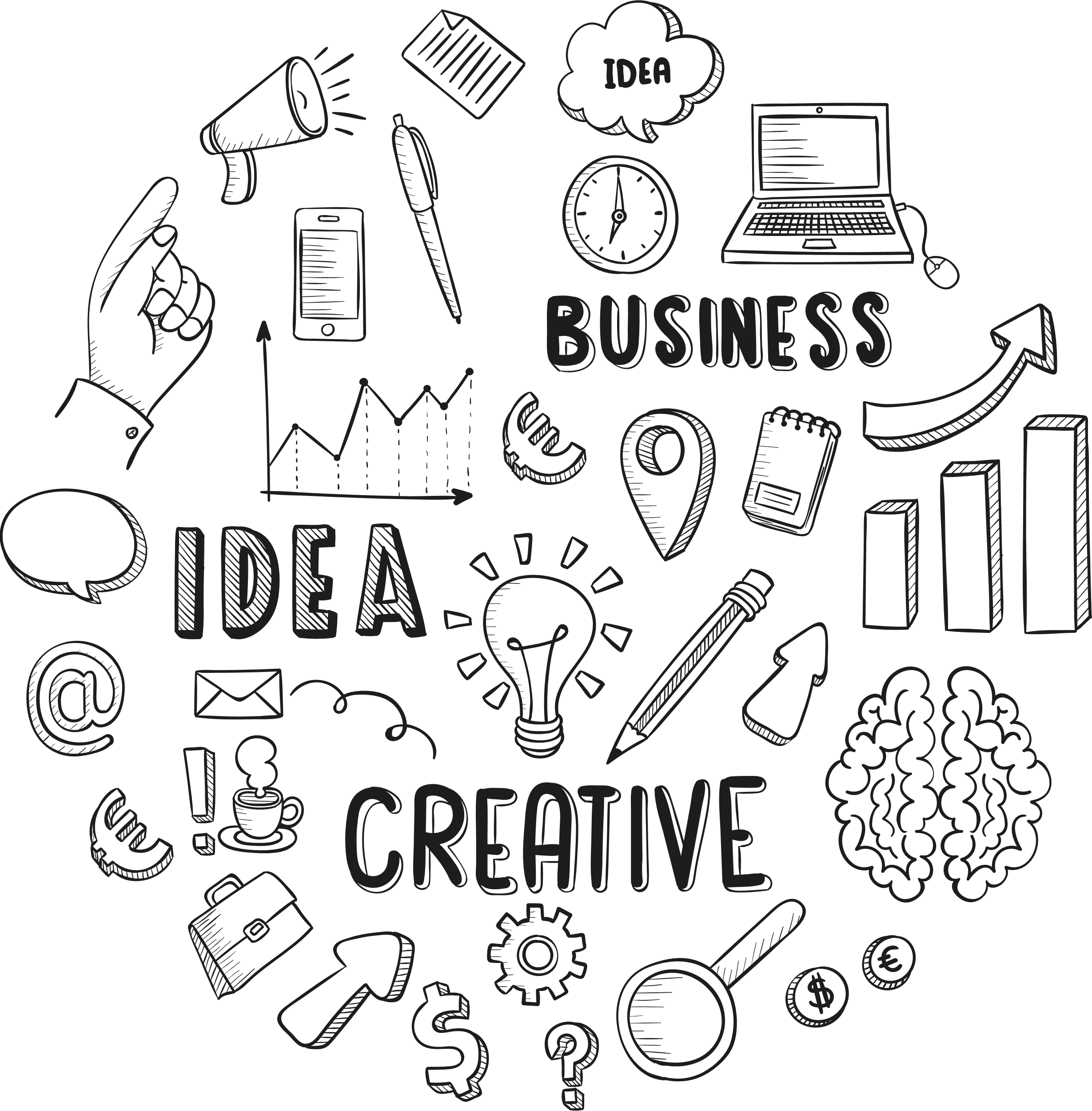 活动总体思路
PART 01
详细内容……点击输入本栏的具体文字
活动背景
宗旨和目标
活动意义
主要人员
时间地点
1.1 活动背景
为客户提供有效服务，是我们工作的方向和价值评价的标尺，成就客户就是成就我们自己。
为客户提供有效服务，是我们工作的方向和价值评价的标尺
为客户提供有效服务，是我们工作的方向
为客户提供有效服务
1.2 宗旨和目标
1
2
3
4
点击输入简要文字内容，文字内容需概括精炼，不用多余的文字修饰。点击输入简要文字内容，文字内容需概括精炼，不用多余的文字修饰。
点击输入简要文字内容，文字内容需概括精炼，不用多余的文字修饰。点击输入简要文字内容，文字内容需概括精炼，不用多余的文字修饰。
点击输入简要文字内容，文字内容需概括精炼，不用多余的文字修饰。点击输入简要文字内容，文字内容需概括精炼，不用多余的文字修饰。
点击输入简要文字内容，文字内容需概括精炼，不用多余的文字修饰。点击输入简要文字内容，文字内容需概括精炼，不用多余的文字修饰。
1.3 活动意义
活动意义
活动意义
活动意义
点击输入简要文字内容，文字内容需概括精炼，不用多余的文字修饰
点击输入简要文字内容，文字内容需概括精炼，不用多余的文字修饰
点击输入简要文字内容，文字内容需概括精炼，不用多余的文字修饰
活动意义
活动意义
活动意义
点击输入简要文字内容，文字内容需概括精炼，不用多余的文字修饰
点击输入简要文字内容，文字内容需概括精炼，不用多余的文字修饰
点击输入简要文字内容，文字内容需概括精炼，不用多余的文字修饰
1.4 时间地点
时间
您的内容打在这里，或通过复制您的文本后在此框中选择粘贴并选择只保留文字您的内容打在这里
地点
您的内容打在这里，或通过复制您的文本后在此框中选择粘贴并选择只保留文字您的内容打在这里
1.5 主要人员
为客户提供有效服务，是我们工作的方向和价值评价的标尺，成就客户就是成就我们自己。
人员一
点击输入简要文字内容，文字内容需概括精炼，不用多余的文字修饰
人员一
点击输入简要文字内容，文字内容需概括精炼，不用多余的文字修饰
人员一
点击输入简要文字内容，文字内容需概括精炼，不用多余的文字修饰
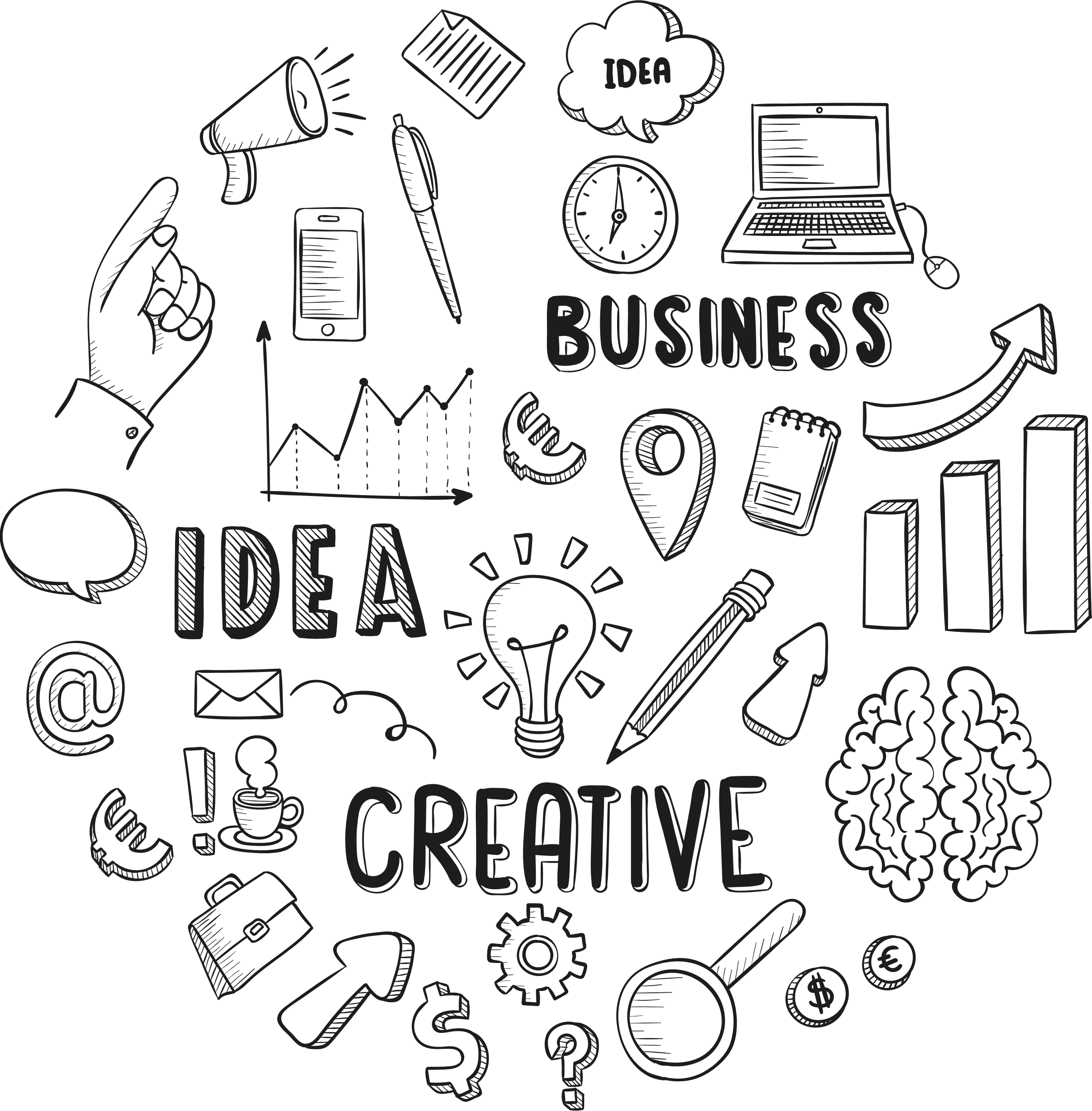 活动内容构成
PART 02
详细内容……点击输入本栏的具体文字
具体内容
进度规划
执行策略
奖项设置
2.1 具体内容
内容二
内容一
内容三
为客户提供有效服务，是我们工作的方向和价值评价的标尺，成就客户就是成就我们自己。
为客户提供有效服务，是我们工作的方向和价值评价的标尺，成就客户就是成就我们自己。
为客户提供有效服务，是我们工作的方向和价值评价的标尺，成就客户就是成就我们自己。
01
02
03
2.2 进度规划
为客户提供有效服务，是我们工作的方向和价值评价的标尺，成就客户就是成就我们自己。
04
01
03
02
点击输入简要文字内容，文字内容需概括精炼，不用多余的文字修饰
点击输入简要文字内容，文字内容需概括精炼，不用多余的文字修饰
点击输入简要文字内容，文字内容需概括精炼，不用多余的文字修饰
点击输入简要文字内容，文字内容需概括精炼，不用多余的文字修饰
2.3 执行策略
为客户提供有效服务，是我们工作的方向和价值评价的标尺，成就客户就是成就我们自己。
01
02
03
策略一
点击输入简要文字内容，文字内容需概括精炼，不用多余的文字修饰
策略二
点击输入简要文字内容，文字内容需概括精炼，不用多余的文字修饰
策略三
点击输入简要文字内容，文字内容需概括精炼，不用多余的文字修饰
2.4 奖项设置
为客户提供有效服务，是我们工作的方向和价值评价的标尺，成就客户就是成就我们自己。
关键词
关键词
循序渐进
分层兼顾
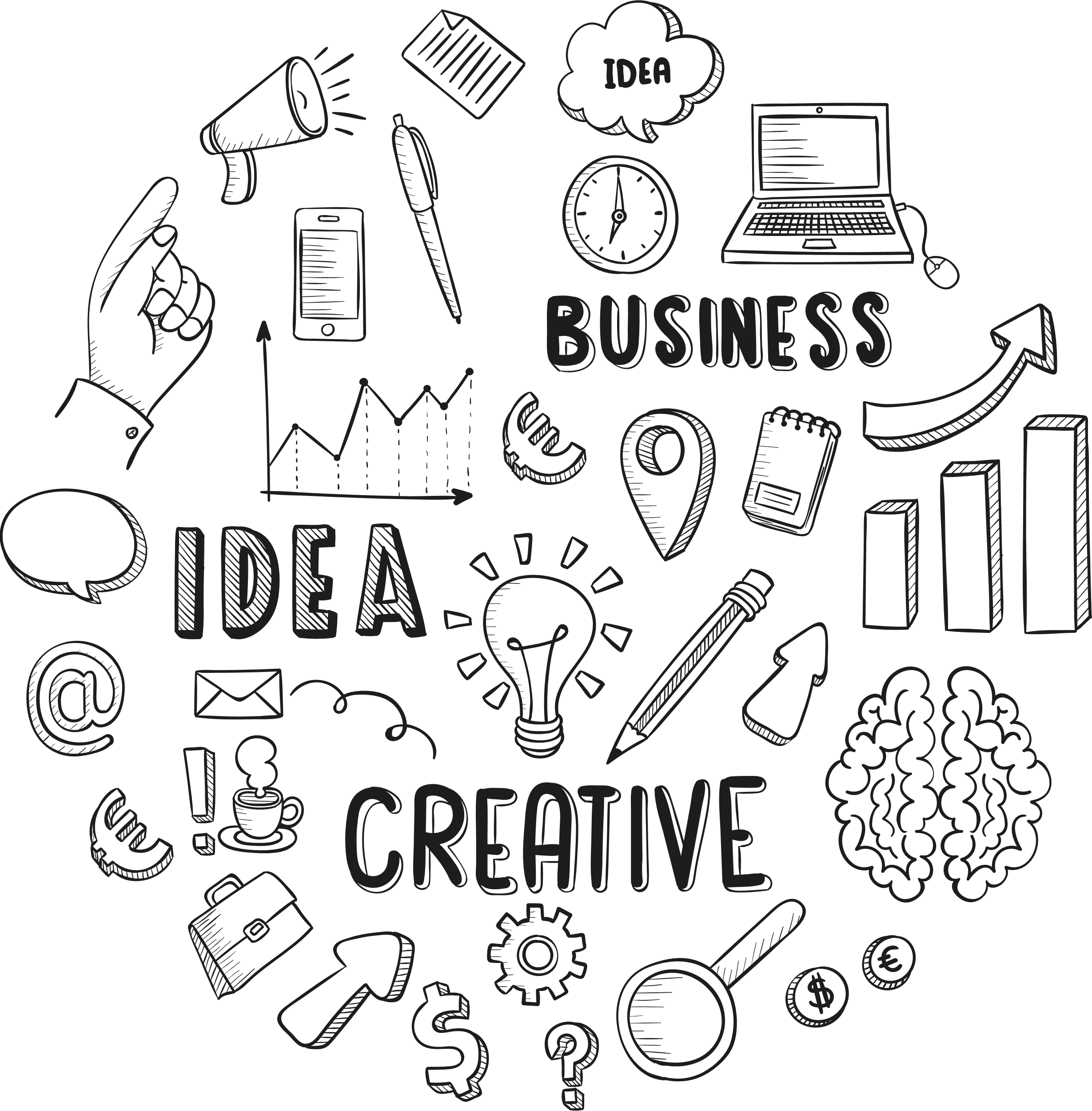 活动运作方式
PART 03
详细内容……点击输入本栏的具体文字
广告宣传
赞助方案
活动选址
场地布置
现场掌控
3.1 广告宣传
1
2
宣传方案二
宣传方案四
宣传方案一
宣传方案三
此处添加详细文本描述，建议与标题相关并符合整体语言风格，语言描述尽量简洁生动。
此处添加详细文本描述，建议与标题相关并符合整体语言风格，语言描述尽量简洁生动。
此处添加详细文本描述，建议与标题相关并符合整体语言风格，语言描述尽量简洁生动。
此处添加详细文本描述，建议与标题相关并符合整体语言风格，语言描述尽量简洁生动。
4
3
3.2 赞助方案
Plan A
Plan B
点击输入简要文字内容，文字内容需概括精炼，不用多余的文字修饰
点击输入简要文字内容，文字内容需概括精炼，不用多余的文字修饰
点击输入简要文字内容，文字内容需概括精炼，不用多余的文字修饰
点击输入简要文字内容，文字内容需概括精炼，不用多余的文字修饰
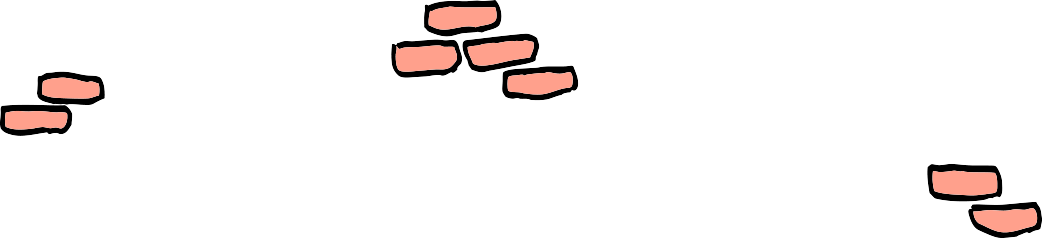 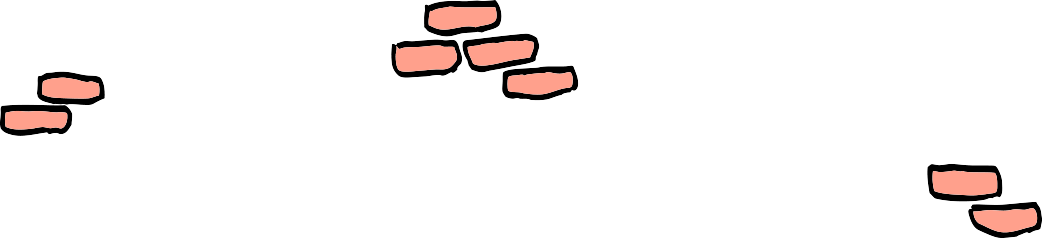 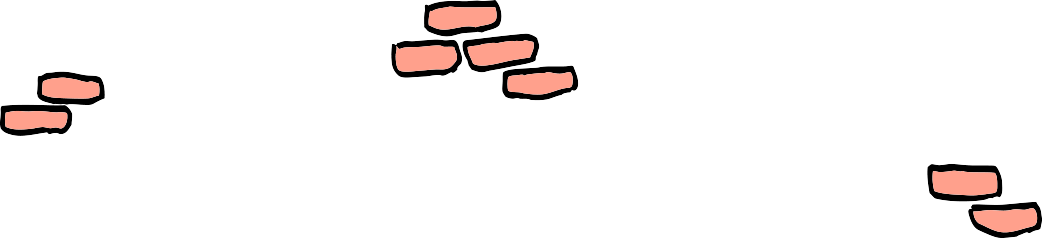 3.2 活动选址
地址
地址
地址
地址
Add Your Title Here
Add Your Title Here
Add Your Title Here
Add Your Title Here
地址方案一
此处添加详细文本描述，建议与标题相关并符合整体语言风格，语言描述尽量简洁生动。
地址方案二
此处添加详细文本描述，建议与标题相关并符合整体语言风格，语言描述尽量简洁生动。
3.4 场地布置
布置一
布置二
布置三
布置四
为客户提供有效服务，是我们工作的方向和价值评价的标尺，成就客户就是成就我们自己。
为客户提供有效服务，是我们工作的方向和价值评价的标尺……
为客户提供有效服务，是我们工作的方向和价值评价的标尺……
为客户提供有效服务，是我们工作的方向和价值评价的标尺……
为客户提供有效服务，是我们工作的方向和价值评价的标尺……
3.5 现场控制
控制方案
控制方案
控制方案
控制方案
控制方案
此处添加详细文本描述，建议与标题相关并符合整体语言风格，语言描述尽量简洁生动。
此处添加详细文本描述，建议与标题相关并符合整体语言风格，语言描述尽量简洁生动。
此处添加详细文本描述，建议与标题相关并符合整体语言风格，语言描述尽量简洁生动。
此处添加详细文本描述，建议与标题相关并符合整体语言风格，语言描述尽量简洁生动。
此处添加详细文本描述，建议与标题相关并符合整体语言风格，语言描述尽量简洁生动。
成本控制
资金分配
物料清单
其它成本
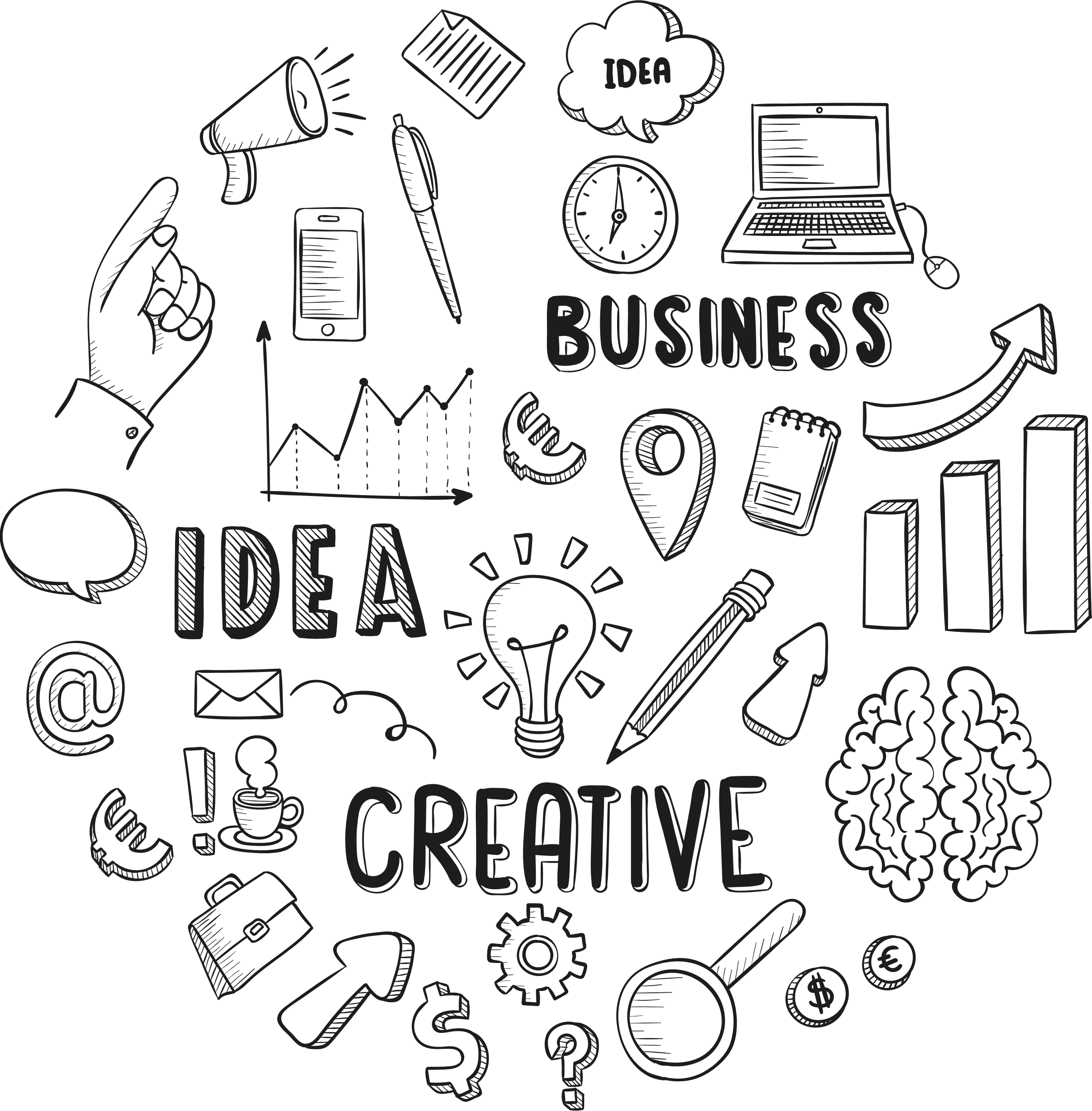 活动经费预算
PART 04
详细内容……点击输入本栏的具体文字
成本控制
资金分配
物料清单
4.1 成本控制
控制方法
控制方法
控制方法
控制方法
控制方法
控制方法
为客户提供有效服务，是我们工作的方向和价值评价的标尺……
为客户提供有效服务，是我们工作的方向和价值评价的标尺……
为客户提供有效服务，是我们工作的方向和价值评价的标尺……
为客户提供有效服务，是我们工作的方向和价值评价的标尺……
为客户提供有效服务，是我们工作的方向和价值评价的标尺……
为客户提供有效服务，是我们工作的方向和价值评价的标尺……
4.2 资金分配
此处添加详细文本描述，建议与标题相关并符合整体语言风格，语言描述尽量简洁生动。
此处添加详细文本描述，建议与标题相关并符合整体语言风格，语言描述尽量简洁生动。
此处添加详细文本描述，建议与标题相关并符合整体语言风格，语言描述尽量简洁生动。
此处添加详细文本描述，建议与标题相关并符合整体语言风格，语言描述尽量简洁生动。
此处添加详细文本描述，建议与标题相关并符合整体语言风格，语言描述尽量简洁生动。
分配方案
分配方案
分配方案
分配方案
分配方案
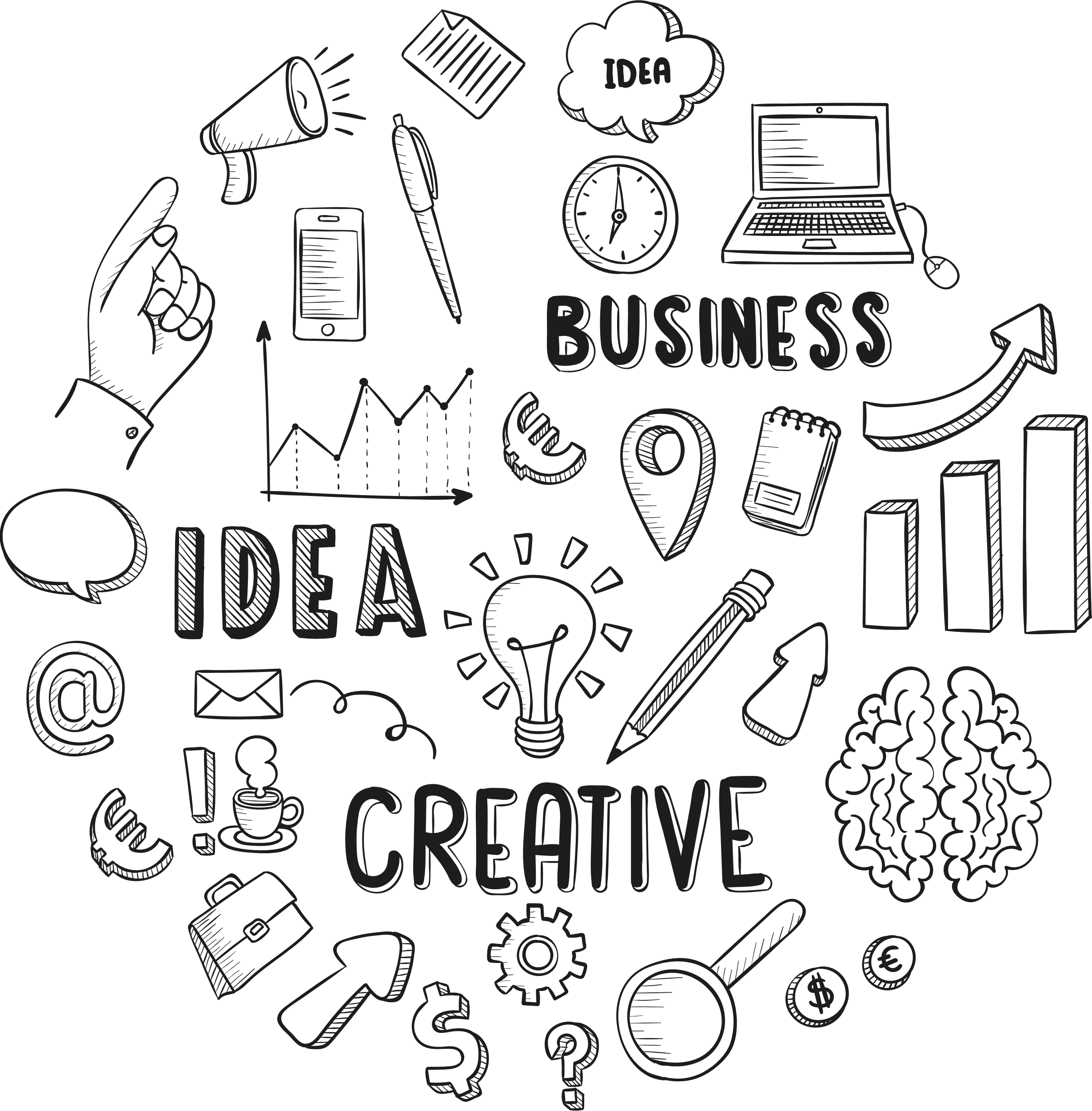 活动预期效果
PART 05
详细内容……点击输入本栏的具体文字
预期效果
此处添加详细文本描述，建议与标题相关并符合整体语言风格，语言描述尽量简洁生动。
2020
感谢聆听
2020 BUSENESS ACTIVITY PLANNING
详细内容……点击输入本栏的具体文字，简明扼要的说明分项内容，此为概念图解，请根据您的具体内容酌情修改
策划者：xiazaii  时间：20.05